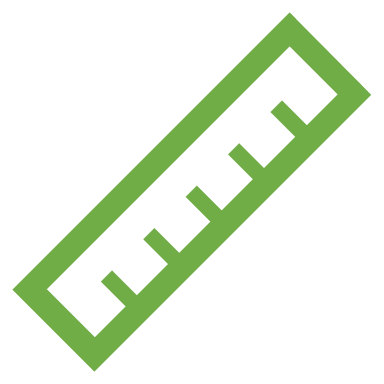 PHÒNG GD&ĐT HẢI AN
TRƯỜNG THCS LÊ LỢI
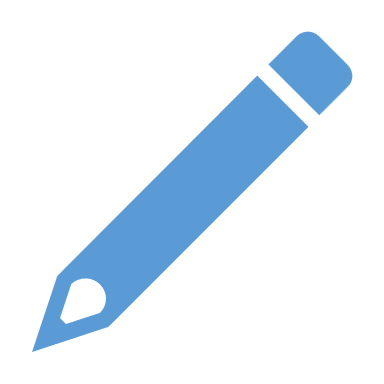 §3: PHÉP CỘNG, PHÉP TRỪ CÁC SỐ TỰ NHIÊN (tiết 1)
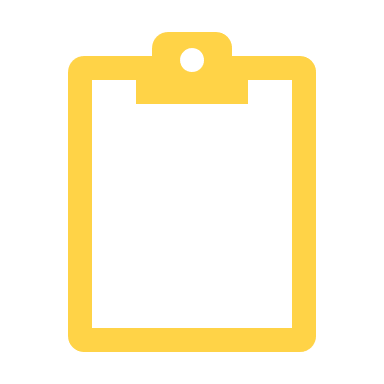 Giáo viên: Vũ Thị Hải Yến
[Speaker Notes: + Để xem bài giảng, vui lòng ấn biểu tượng [PLAY].
+ Để chuyển slide, vui lòng ấn nút [TẾP THEO].
+ Để tải file nguồn bài giảng, file trình chiếu powerPoint quý thầy cô chọn vào mục [Tài nguyên/…/ Tệp/Tải xuống].]
HOẠT ĐỘNG MỞ ĐẦU
“Quãng đường từ Hà Nội đến Huế dài khoảng 658 km. Quãng đường từ Huế đến TP.HCM dài hơn quãng đường từ Hà Nội đến Huế khoảng 394km. Hỏi quãng đường từ Hà Nội đến TP. Hồ Chí Minh dài khoảng bao nhiêu ki lô mét?”
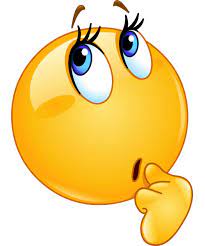 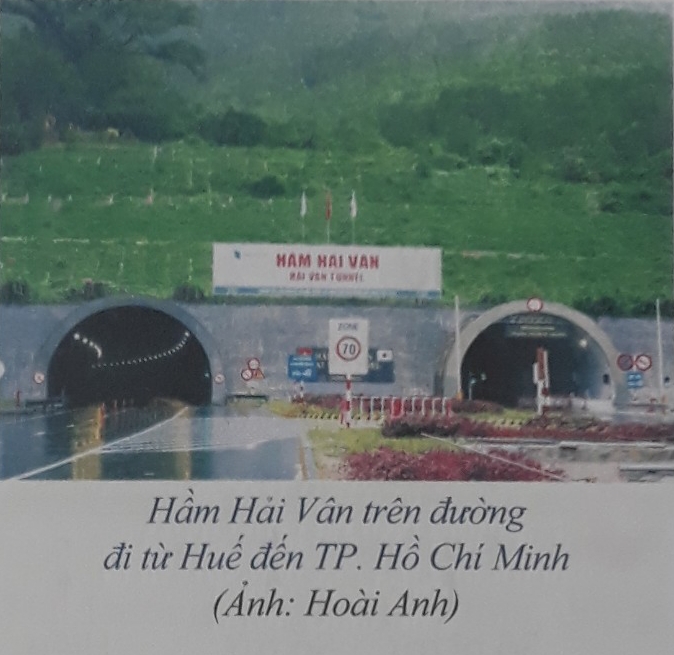 ? Hãy nêu cách tính quãng đường từ Huế đến TP.Hồ Chí Minh và  quãng đường từ Hà Nội đến TP. Hồ Chí Minh
HOẠT ĐỘNG MỞ ĐẦU
“Quãng đường từ Hà Nội đến Huế dài khoảng 658 km. Quãng đường từ Huế đến TP.HCM dài hơn quãng đường từ Hà Nội đến Huế khoảng 394km. Hỏi quãng đường từ Hà Nội đến TP. Hồ Chí Minh dài khoảng bao nhiêu ki lô mét?”
Chiều dài quãng đường từ Huế đến TP. Hồ Chí Minh là:
HN
Huế
HCM
Chiều dài quãng đường từ Hà Nội đến TP. Hồ Chí Minh là:
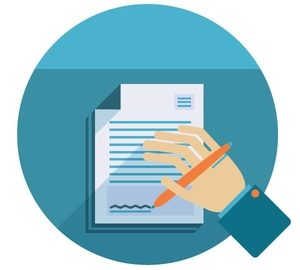 Như vậy, để giải được bài toán trên cũng như hiểu rõ hơn về các tính chất của phép cộng, phép trừ, chúng ta sẽ tìm hiểu trong bài ngày hôm nay?”
Bài 3: Phép cộng, phép trừ các số tự nhiên (tiết 1)
HOẠT ĐỘNG HÌNH THÀNH KIẾN THỨC
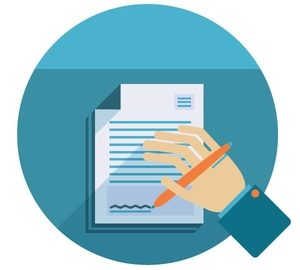 1. Phép cộng
Số hạng    Số hạng    Tổng
a) Các tính chất của phép cộng
? Hãy nêu các tính chất của phép cộng các số tự nhiên
+ Tính chất giao hoán: Khi đổi chỗ các số hạng trong một tổng thì tổng không thay đổi
+ Tính chất kết hợp: Muốn cộng một tổng hai số với số thứ ba, ta có thể cộng số thứ nhất với tổng của số thứ hai và số thứ ba
+ Tính chất cộng với số 0: Bất kì số nào cộng với số 0 cũng bằng chính nó
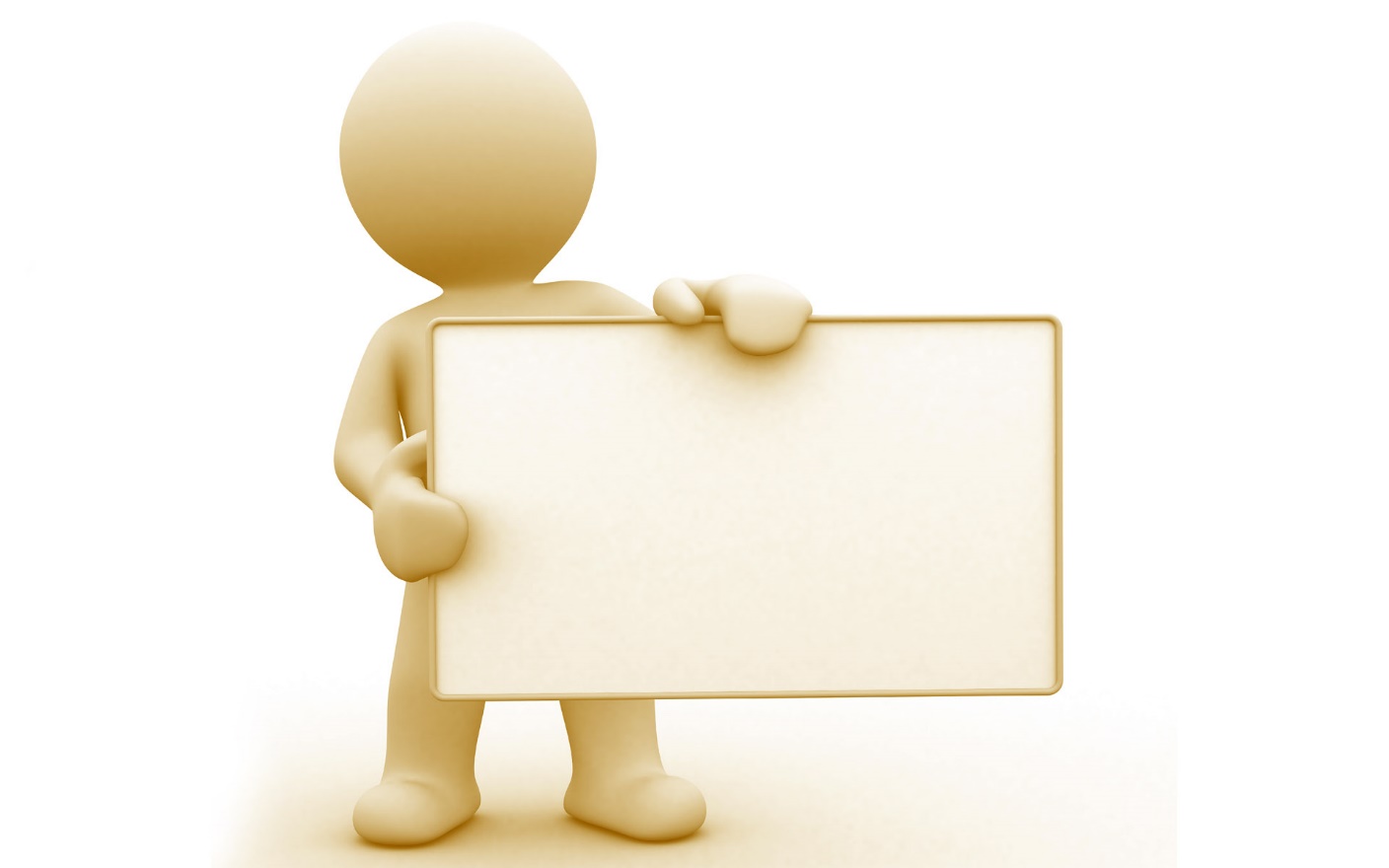 Lưu ý
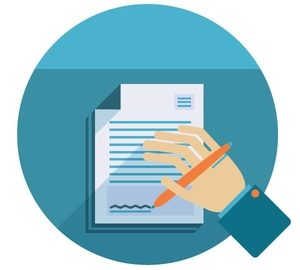 HOẠT ĐỘNG HÌNH THÀNH KIẾN THỨC
1. Phép cộng
b) Ví dụ
Ví dụ 1 (SGK): Tính một cách hợp lí
89 + 76 + 24
  = 89 + (76 + 24) (tính chất kết hợp)
  = 89 + 100 
  = 189
Quan sát VD 1 SGK
b) 65 + 97 + 35
  = 65 + 35 + 97 (tính chất giao hoán)
  = (65 + 35) + 97 (tính chất kết hợp)
  = 100 + 97
  = 197
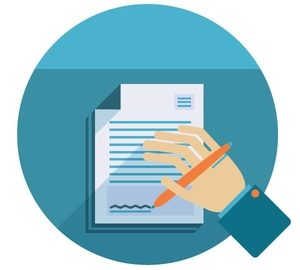 HOẠT ĐỘNG HÌNH THÀNH KIẾN THỨC
1. Phép cộng
b) Ví dụ
? Tính một cách hợp lí
58 + 76 + 42                   b) 66 + 34 + 27
58 + 76 + 42
  = 58 + 42 + 76 (tính chất giao hoán)
  = (58 + 42) + 76 (tính chất kết hợp)
  = 100 + 76 = 176
b) 66 + 34 + 27
  = (66 + 34) + 27 (tính chất kết hợp)
  = 100 + 27
  = 127
HOẠT ĐỘNG HÌNH THÀNH KIẾN THỨC
1. Phép cộng
c) Luyện tập 1
Mẹ An mua cho An một bộ đồng phục học sinh gồm: áo sơ mi giá 125 000 đồng, áo khoác giá 140 000 đồng, quần âu giá 160 000 đồng. Tính số tiền mẹ An đã mua đồng phục cho An.
Giải: Số tiền mẹ An đã mua đồng phục cho An là:
125 000 + 140 000 + 160 000
= 125 000 + (140 000 + 160 000)
= 125 000 + 300 000
= 425 000 (đồng)
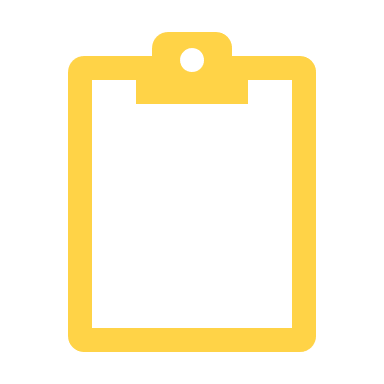 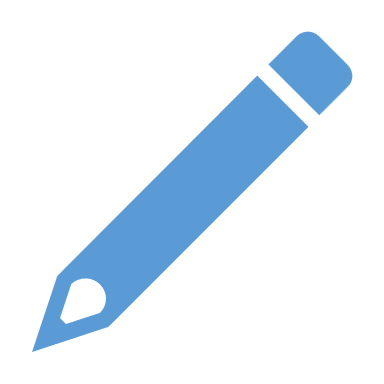 HOẠT ĐỘNG HÌNH THÀNH KIẾN THỨC
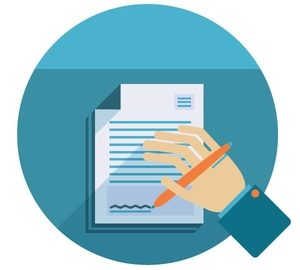 2. Phép trừ
a) Nhắc lại về phép trừ
Số bị trừ    Số trừ    Hiệu
Lưu ý:
a – b = c thì a = b + c
a + b = c thì
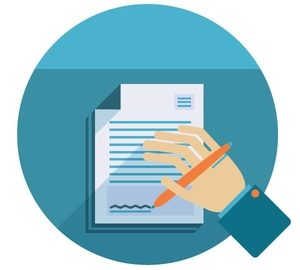 HOẠT ĐỘNG HÌNH THÀNH KIẾN THỨC
2. Phép trừ
b) Ví dụ
Tìm số tự nhiên x, biết: x + 2015 = 2021
Giải:
Từ x + 2015 = 2021 ta có
                  x = 2021 – 2015 
                  x = 6
Vậy x = 6
[Speaker Notes: + Để xem bài giảng, vui lòng ấn biểu tượng [PLAY].
+ Để chuyển slide, vui lòng ấn nút [TẾP THEO].
+ Để tải file nguồn bài giảng, file trình chiếu powerPoint quý thầy cô chọn vào mục [Tài nguyên/…/ Tệp/Tải xuống].]
HOẠT ĐỘNG HÌNH THÀNH KIẾN THỨC
2. Phép trừ
c) Luyện tập 2
Tìm số tự nhiên x, biết: 124 + (118 – x) = 217
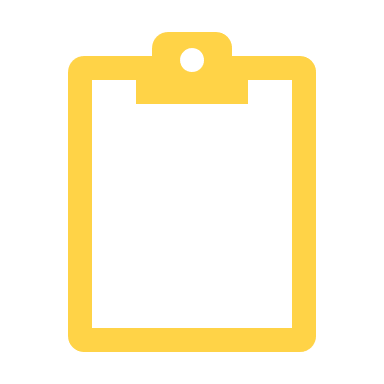 Giải:

Từ 124 + (118 – x) = 217 ta có
                  118 – x = 217 – 124 
                  118 – x = 93
                            x = 118 – 93 
                            x = 25
Vậy x = 25
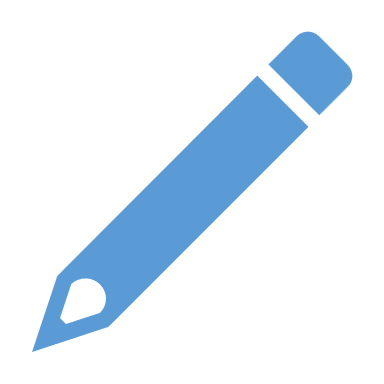 Trò chơi “Vòng quay may mắn”
Người chơi nhận điểm 8, 9, 10, phần quà may mắn với ô tương ứng nếu trả lời đúng câu hỏi hoặc nhường cơ hội cho bạn khác nếu quay vào ô “Mất lượt”
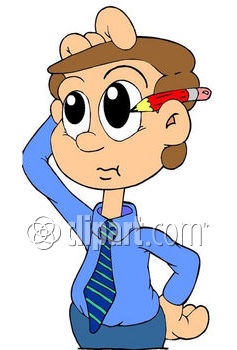 1
2
3
4
9 điểm
8 điểm
Mất lượt
10 điểm
8 điểm
10 điểm
10 điểm
9 điểm
May mắn
Mất lượt
Câu 1: Tính nhanh  127 + 39 + 73
230
200
239
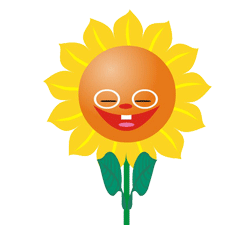 Hoan hô, bạn đã trả lời đúng!
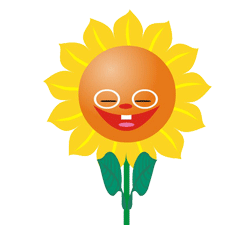 Câu 2: Tính nhanh  135 + 360 + 65 + 40
400
200
600
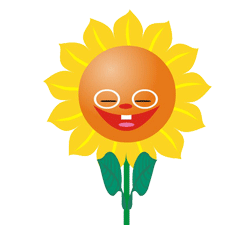 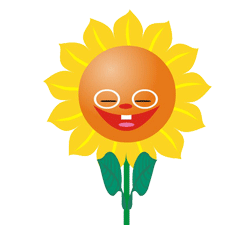 Hoan hô, bạn đã trả lời đúng!
Câu 3: Tìm số tự nhiên x biết x – 312 = 58
360
254
370
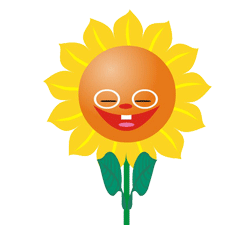 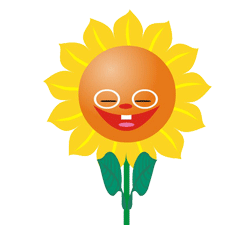 Hoan hô, bạn đã trả lời đúng!
Câu 4: Tìm số tự nhiên x biết x + 18 = 38
30
20
56
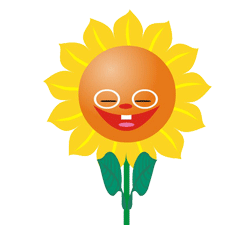 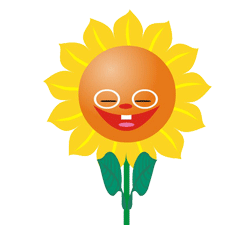 Hoan hô, bạn đã trả lời đúng!
HƯỚNG DẪN TỰ HỌC Ở NHÀ
- Đọc lại toàn bộ nội dung bài đã học.
- Học thuộc: các tính chất của phép cộng, các lưu ý của phép trừ
- Làm bài tập 1c,d; 2; 3 SGK trang 15,16.
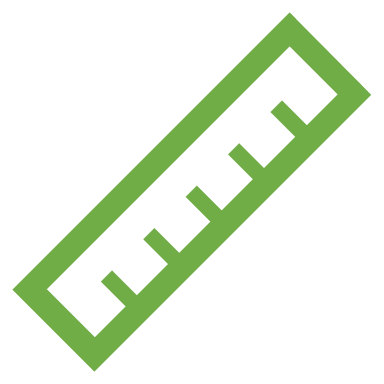 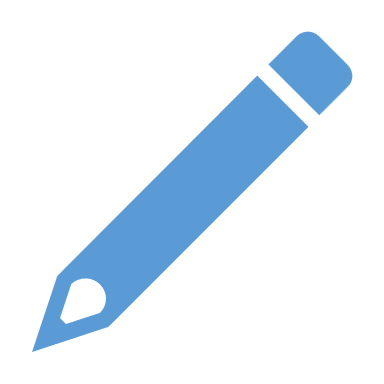 ƯƠM MẦM TRI THỨC
Thank you!
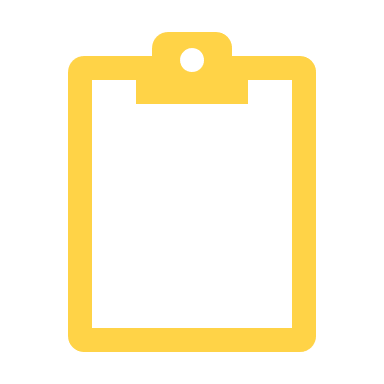 [Speaker Notes: + Để xem bài giảng, vui lòng ấn biểu tượng [PLAY].
+ Để chuyển slide, vui lòng ấn nút [TẾP THEO].
+ Để tải file nguồn bài giảng, file trình chiếu powerPoint quý thầy cô chọn vào mục [Tài nguyên/…/ Tệp/Tải xuống].]